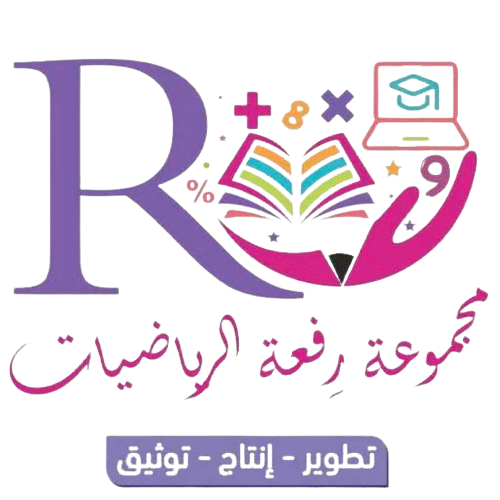 مراجعة الفصل الثالث

المعادلات الخطية والدوال

الصف الأول متوسط
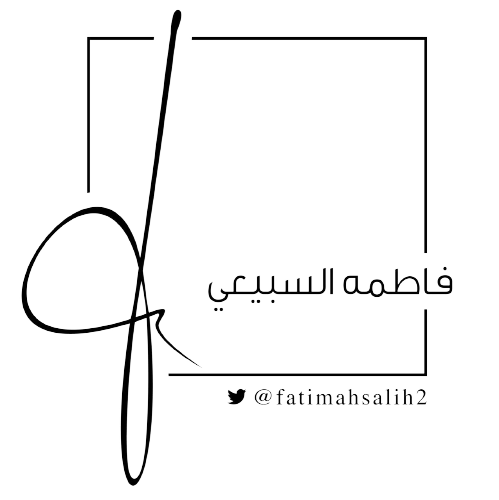 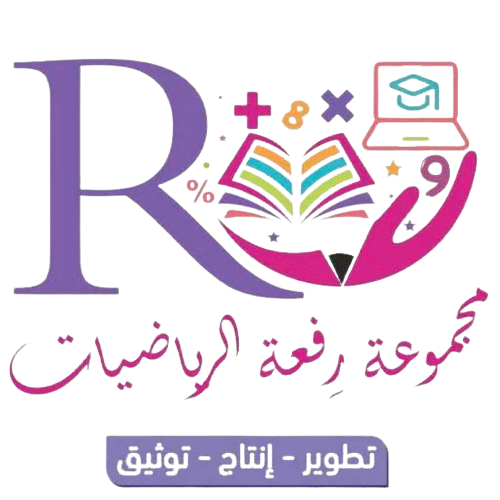 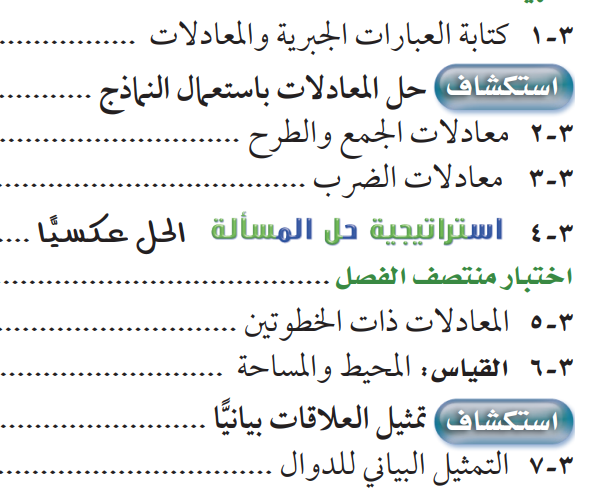 دروس
 الفصل 
الثالث
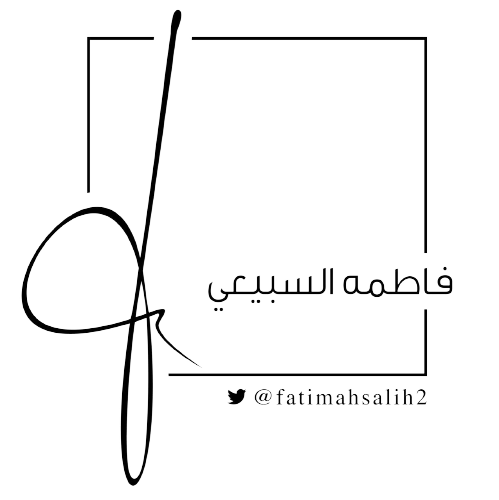 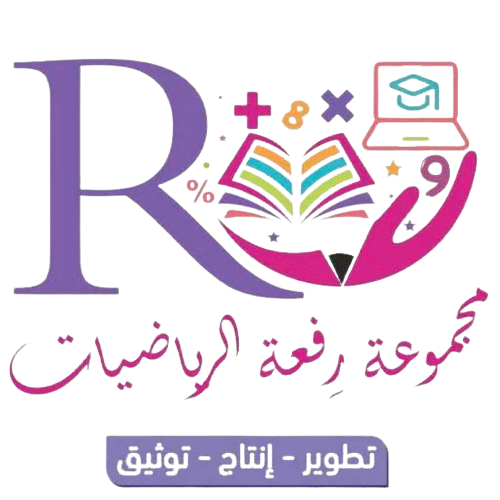 كتابة العبارات الجبرية والمعادلات
اكتب كلا مما يأتي على صورة عبارة جبرية أو معادلة .
عدد ازداد بمقدار ثلاثة
أكبر من عدد بمقدار 7 يساوي 15
عدد نقص بمقدار عشرة
خمسة أمثال عدد التلاميذ يساوي 250
مثلا عدد البرتقالات
نص سعر سلعة يساوي 13 ريالاً
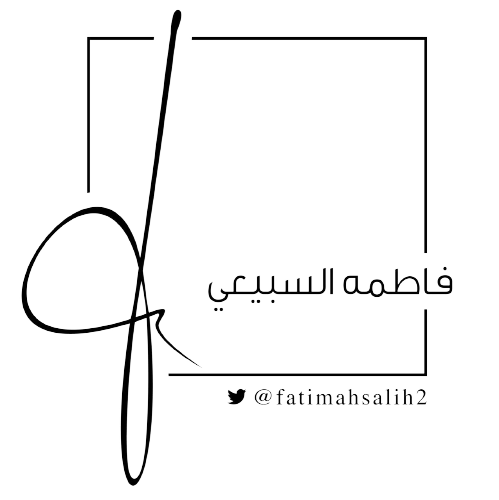 عمر ليلى مقسوما على 3
أقل من عدد بتسعة يساوي 24
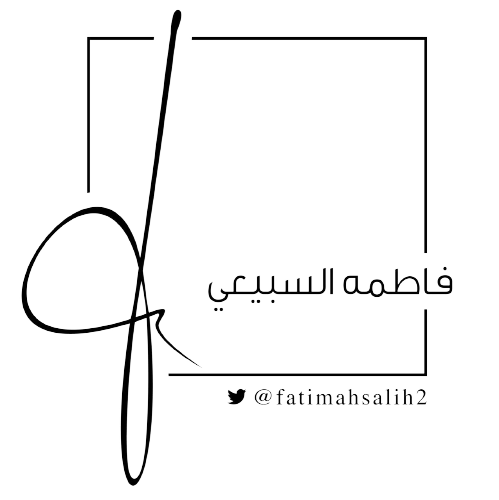 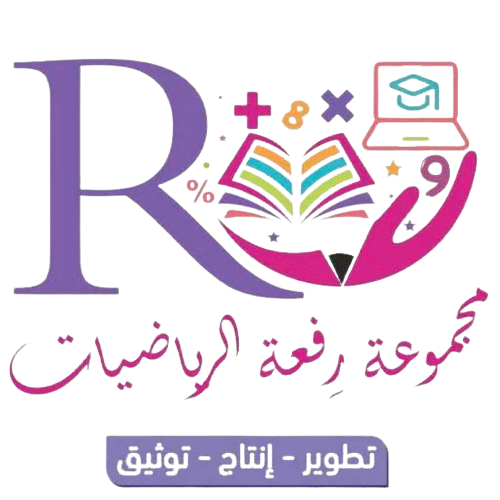 معادلات الجمع والطرح
حل كل من المعادلات التالية وتحقق من صحة حلك .
حل معادلات الجمع
حل معادلات الطرح
ص - 3 = 4
س + 6 = 9
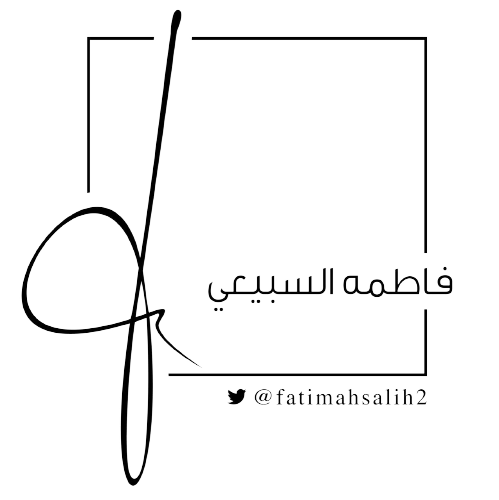 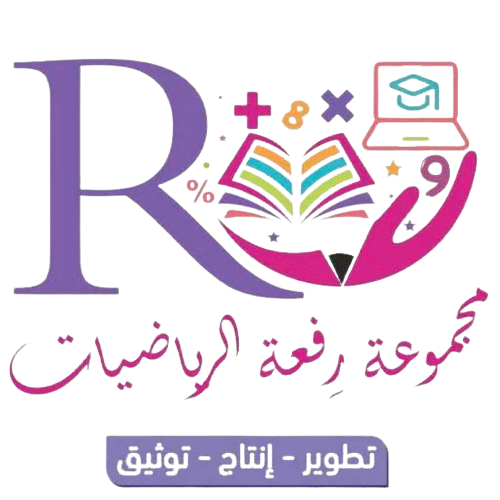 معادلات الضرب
حل كل من المعادلات التالية وتحقق من صحة حلك .
3 ع  = 15
-6 ن = 72
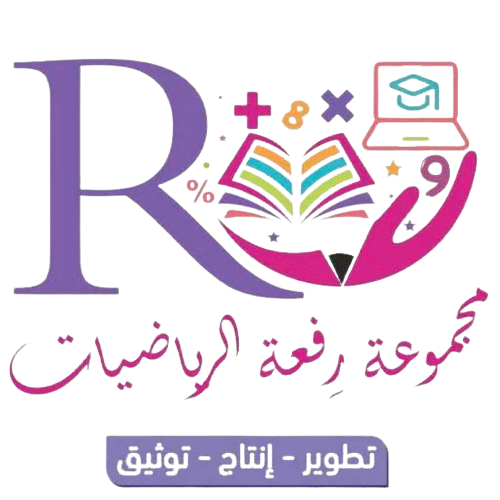 استراتيجية حل المسألة
الحل عكسيًّا
أنفقت مريم 8 ريالات ثمن كراسة ، و 5 ريالات ثمن قلم
ونصف ما بقي معها ثمن علبة عصير .
وبقي معها ريالان ، فكم ريالاً كان معها في البداية ؟
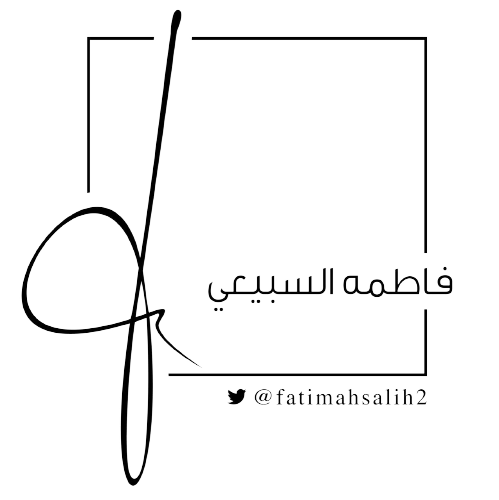 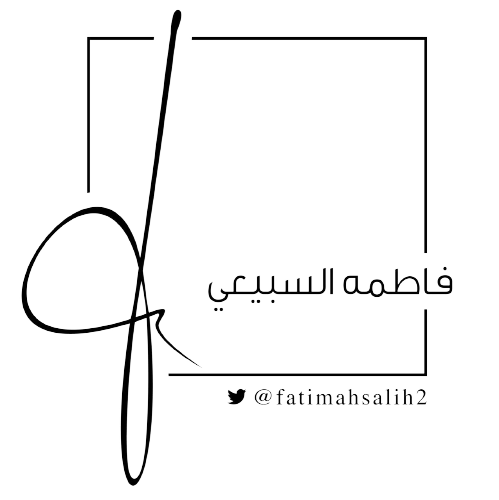 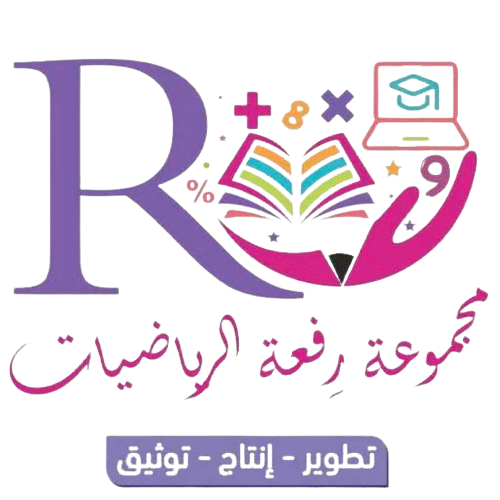 المعادلات ذات خطوتين
حل كل من المعادلات التالية وتحقق من صحة حلك :
المعادلات ذات خطوتين
فيها عمليتان مختلفتان
4 ل – 6 = 22
3 ص + 1 = 7
1
تخلص من الجمع بالطرح أو العكس
2
تخلص من الضرب بالقسمة أو العكس
2
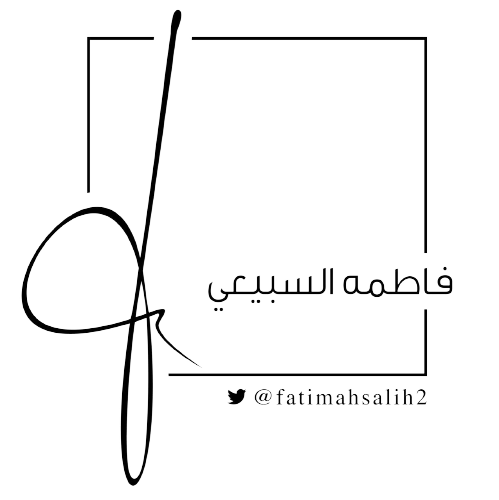 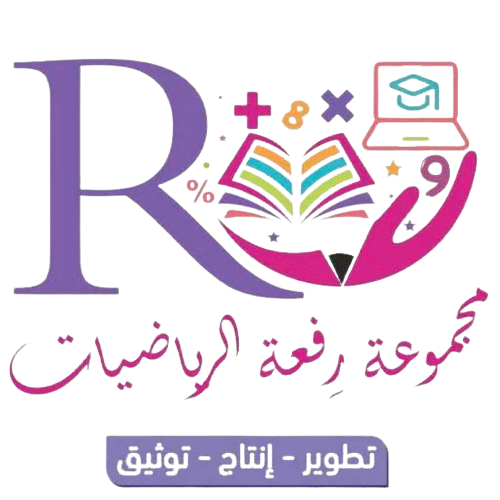 المحيط والمساحة
المسافة حول شكل هندسي
المنطقة المحصورة داخل الشكل الهندسي
المساحة :
المحيط :
أوجد مساحة مستطيل طوله 11 سم وعرضه 3 سم .
أوجد محيط مستطيل طوله 5 سم وعرضه 4 سم .
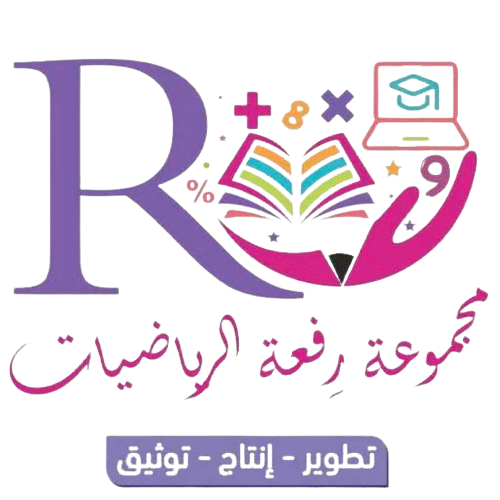 التمثيل البياني للدوال
المعادلة الخطية
لأنها تمثل بيانيًا بخط مستقيم
مثل بيانيًا العلاقة التي يمثلها الجدول
مثل المعادلة ص = س + 3 بيانيًا
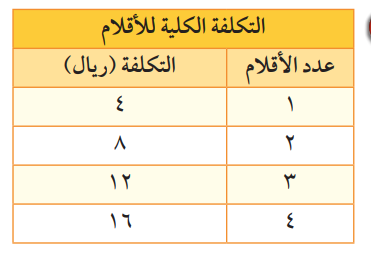 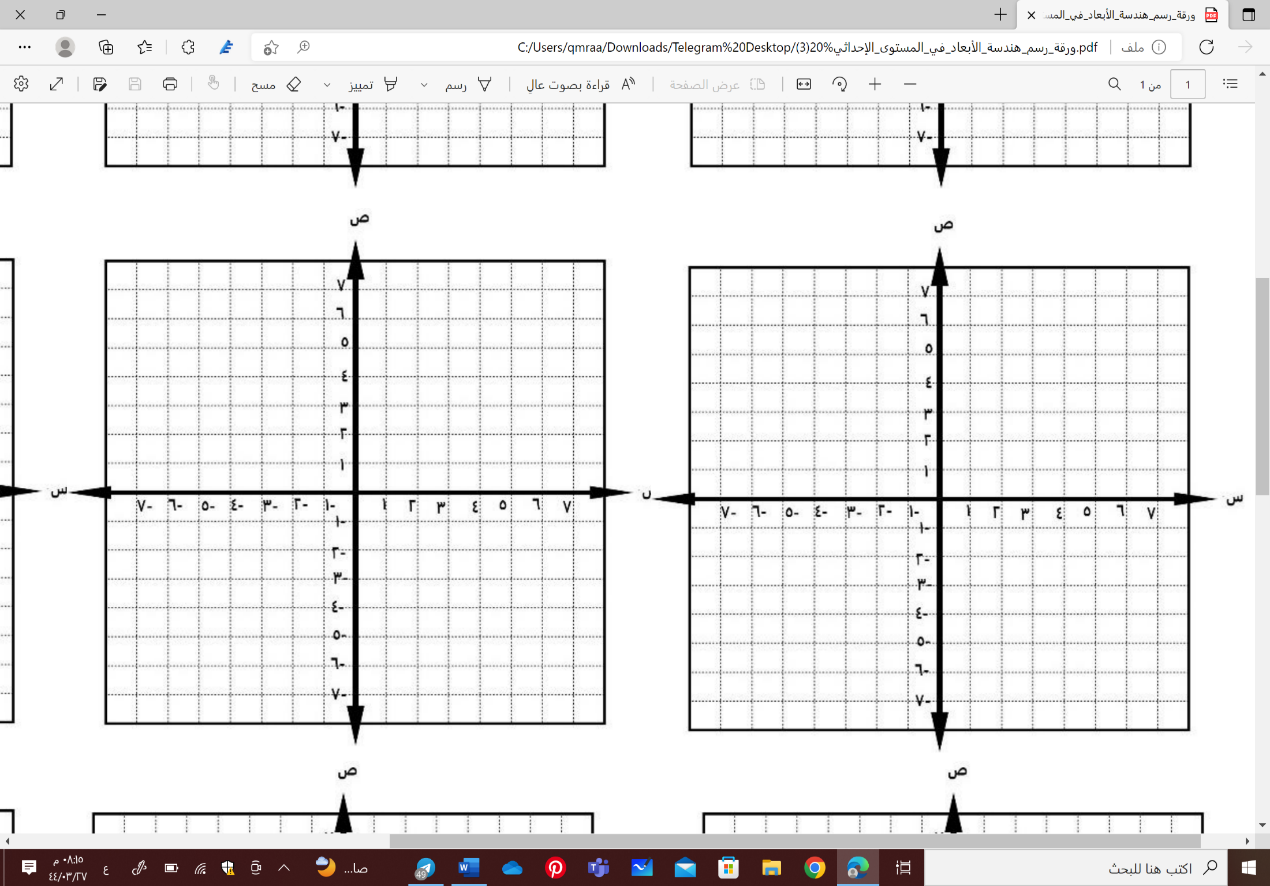 المجال :
المدى :
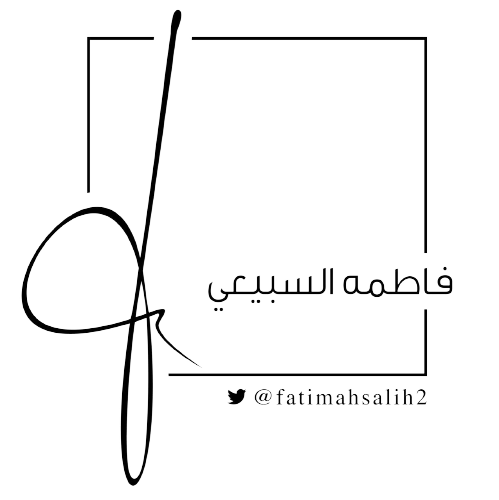 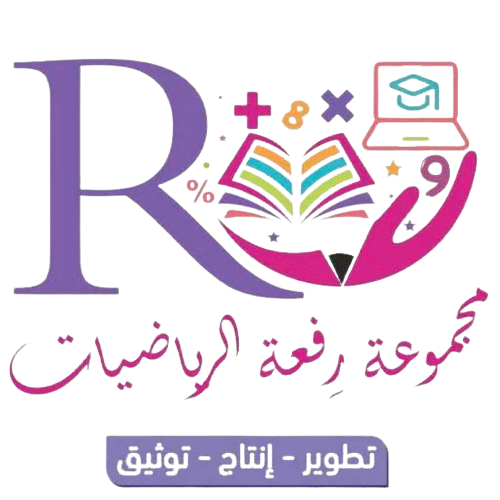 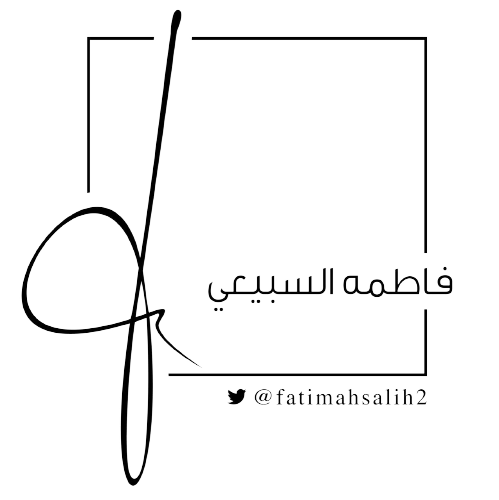 انتهت مراجعة الفصل الثالث
ارجو لكم التوفيق والنجاح